Metamorphic Rocks, Part 4CONTACT AND DYNAMIC METAMORPHIC ROCKS
Hornfels, Skarns, Talc-Tremolite Schist, and Epidosite
1
Contact and Dynamic Metamorphism
The rocks in this lab are formed either by contact metamorphism or by dynamic metamorphism associated with movement along a fault
Contact metamorphism is sometimes called thermal metamorphism
Temperature is increased due to the heat lost by an intrusive body
2
Contact Metamorphic Facies
Contact metamorphic facies are divided into the Albite-Epidote hornfels, hornblende hornfels, pyroxene hornfels, and sanidinite facies
The albite-epidote facies is approximately equivalent to the greenschist facies, the hornblende hornfels to the amphibolite, and the pyroxene and sanidinite facies to the granulite facies
3
Contact Facies continued
Grain size, particularly of the albite-epidote rocks, is tiny
Epidote may be recognized by its color
Sometimes the rocks in the higher facies will have recognizable grains
4
Hornfels
A fine grained, massive rock (Massive means the minerals have no preferred orientation) 
Generally produced by contact metamorphism, with no associated directed pressure
Hornfels is completely recrystallized during contact metamorphism
5
Albite-Epidote Facies
The major minerals in the albite-epidote hornfels facies are albite, epidote, chlorite, and actinolite
It is typical of the outer part of contact metamorphic aureoles
It is not greatly distinctive from greenschist facies rocks, and is not always accepted as a separate metamorphic facies for this reason
6
Albite-Epidote Facies continued
It should not be confused with the albite-epidote amphibolite facies, which is a transitional facies between the greenschist and amphibolite facies, and is generally associated with the higher pressures of regional metamorphism
7
Epidosite
The epidosite is indicative of the contact metamorphic facies albite-epidote hornfels facies
Epidote is often formed by metasomatism
The fine-grained textures of hornfels' makes detection of replacement difficult to impossible so other evidence would be needed to decide if this rock were of metasomatic origin
8
Epidote-Clinozoisite photomicrographs
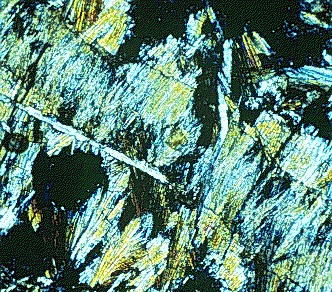 Upper, CN; Lower, PP
Colorless (clinozoisite) to yellowish green (epidote) pleochroism (lower photo)
Birefringence weak in    clinozoisite, to strong in epidote
Clinozoisite typically has anomalous blue interference color (upper photo)
Extinction is parallel in elongate grains
9
[Speaker Notes: http://www.humboldt.edu/~jdl1/web.page.images/epidote.clinozoisite1.html

Upper Photo #m_21.gif

Lower Photo #m_22.gif]
Hornblende Hornfels
The hornblende hornfels facies is of slightly higher grade
Mafic rocks usually produce the plagioclase and hornblende assemblage
There should be no epidote or almandite
Pelitic rocks will be metamorphosed to micas, andalusite, cordierite, or sillimanite
10
Hornblende Hornfels continued
Almandite or staurolite are uncommon, kyanite is absent
Typical pressures are less than 4 kilobars, temperatures in the range 400 - 650EC
11
Cordierite
CN Left; PP Below
Low interference colors 
(Upper) Cyclic twinning
(Lower) Sector Twinning
Photo: T. Barrett
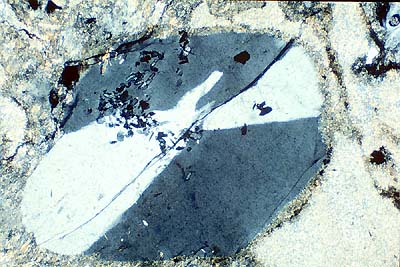 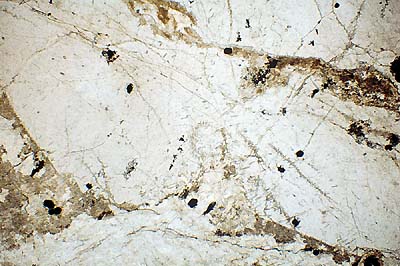 (Right)  Note lack of color and clouding which indicates that it has been altered
12
[Speaker Notes: http://www.science.ubc.ca/~eoswr/cgi-bin/db_gallery/searchframe.html

Upper Photo # tjb6m.jpg

Lower Photo # tjb12m.jpg]
Hornblende Hornfels Photomicrograph
CN
Mixture of hornblende and plagioclase
13
[Speaker Notes: http://www.humboldt.edu/~jdl1/web.page.images/hornfels1.html

Photo #cg113.gif]
Pyroxene Hornfels
The pyroxene hornfels facies is of distinctly higher grade
Mafic rocks will be metamorphosed to diopside, orthopyroxene (hypersthene or enstatite), and plagioclase
Amphiboles are normally absent
14
Pyroxene Hornfels Photomicrograph
CN
Plagioclase, cordierite (a few of the first order yellow grains), and biotite
15
[Speaker Notes: http://www.humboldt.edu/~jdl1/web.page.images/meta/contact/px.hornfels.gif

Photo #px.hornfels.gif]
Pyroxene Hornfels
Pelitic assemblages usually are represented by the assemblage of sillimanite or andalusite, cordierite, and K-spar
Muscovite is absent, but biotite may be present in small amounts
Temperatures are in excess of 550EC
In grade, these rocks belong to the hypersthene or sillimanite hornfels
16
Andalusite Photomicrograph
Usually colorless, may be red in PP
First order gray interference colors
Typically euhedral      (idioblastic) crystals
Two cleavages, with parallel or symmetrical extinction
Carbonaceous inclusions may be arranged symmetrically to form a variety called chiastolite
Common mineral in contact metamorphosed shales
Porphyroblast of andalusite, with faint dark cross of carbonaceous specks, in a fine-grained hornfels
17
[Speaker Notes: http://www.humboldt.edu/~jdl1/web.page.images/andalusite1.html

Photo #m_49.gif]
Examples of Hornfels Rocks
One specimen you will examine is a cordierite hornfels, with porphyroblasts of cordierite, a magnesium aluminum silicate
Tremolite hornfels represents the hornblende hornfels facies, while enstatite almandine hornfels represents an even higher grade of metamorphism, the pyroxene hornfels facies
18
Biotite Hornfels Photomicrographs
Upper, CN; Lower, PP
The layers  of biotite in this sample probably represent original sedimentary bedding
Sample #H-186
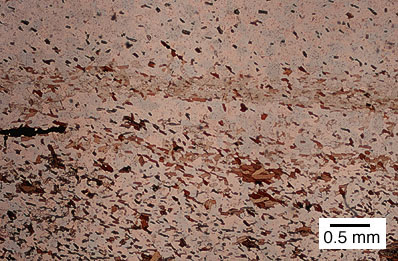 19
[Speaker Notes: (Upper) http://www.geolab.unc.edu/Petunia/IgMetAtlas/meta-micro/hornfels.X.html

Upper Photo #hornfels_X.jpg

(Lower) http://www.geolab.unc.edu/Petunia/IgMetAtlas/meta-micro/hornfels.UX.html

Lower Photo #hornfels_U.jpg]
Spotted Hornfels Photomicrograph
CN
The mineral responsible for the spots is probably cordierite or andalusite
Sample #G-42
20
[Speaker Notes: http://www.geolab.unc.edu/Petunia/IgMetAtlas/meta-micro/spottedhornfels.X.html

Photo # spottedhornfels_X.jpg]
Sanidinite Facies
The sanidinite facies are characterized by high-temperature feldspars, tridymite, and high-temperature lime-silicates such as spurrite and larnite
Other minerals include mullite and monticellite
Sanidinite facies rocks are often found as inclusions in lavas, where they were surrounded by molten rock
They often show evidence of melting
21
Sanidine Photo
Location: Besse en Chandesse, Puy de Dome, France
High-temperature K-spar
22
Skarn
Skarns are lime silicate rocks, which form by thermal alteration of limestone, either calcitic or dolomitic
One of the specimens you will examine is a garnet-wollastonite skarn
The garnet is andradite, a calcium-iron garnet
Most Ca-rich garnets form in calcareous rocks of either contact or regional metamorphic origin
23
Andradite Photo
Calcium-iron garnet
Location: San Benito, California
24
[Speaker Notes: http://cri.ensmp.fr/gm/541.html

Photo #16214.jpg]
Skarn Mineralogy
Wollastonite is a pyroxenoid, a mineral type that is a single chain silicate, like the pyroxenes, but with a distinctly different crystal structure
The other example of skarn is cordierite-anthophyllite skarn
Cordierite is favored by low-pressure, high-temperature situations
25
Skarn Mineralogy continued
Anthophyllite is a magnesium-iron orthoamphibole
It is usually fibrous, but may be poikiloblastic
Anthophyllite is often found in Mg-rich metasomatic rocks, associated with cordierite
26
Skarn Rock Photo
Skarn rock associated with the Texada Island Mines iron/copper deposit
Dull-green mineral occurring as bands of large parallel crystals is actinolite
Also present are black magnetite and yellowish chalcopyrite, the two principle ore minerals in the deposit
Location: Texada Island Mine, coastal BC
The irregular texture seen here is typical of many skarns

Photo: Carlo Giovanella
27
[Speaker Notes: http://www.science.ubc.ca/~eoswr/cgi-bin/db_gallery/searchframe.html

Photo # cag173m.jpg]
Skarn Rock Photo
Tremolite sprays in skarn Horsethief Creek contact metamorphic aureole
Photo:  G.M. Dipple
Location: South eastern British Columbia
28
[Speaker Notes: http://www.science.ubc.ca/~eoswr/cgi-bin/db_gallery/searchframe.html

Photo # gd3m.jpg]
Talc-Tremolite Schist
This schist contains two minerals, tremolite and talc, which are usually found in contact metamorphic rocks
Tremolite is a calcium-magnesium amphibole, and is usually fibrous or bladed  
Tremolite is generally restricted to low-grade metamorphic rocks
The calcium in tremolite becomes calcite upon alteration
29
Tremolite Photomicrograph
CN
Cleavage clearly visible in grain towards upper left
Colorless to pale green in plane polarized light
Interference colors up to middle second order
Inclined extinction
Prismatic to fibrous form
30
[Speaker Notes: http://www.humboldt.edu/~jdl1/web.page.images/tremolite.actinolite1.html#anchor55683

Photo #m_40.gif]
Tremolite Schist Photomicrographs
Upper, CN; Lower, PP
Tremolite schist, composed almost entirely of tremolite
Interlocking fibers of tremolite form the jade mineral, nephrite
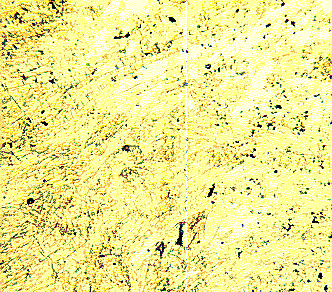 31
[Speaker Notes: http://www.humboldt.edu/~jdl1/web.page.images/tremolite.actinolite1.html#anchor55683

Upper photo # b_99.gif

Lower photo #tremolite.gif]
Talc-Tremolite Schist Photomicrograph
CN
Talc forms the fine-grained matrix between the prismatic crystals of  tremolite in this rock
Note the ~120 degree cleavages in some of  the tremolite sections
32
[Speaker Notes: http://www.geolab.unc.edu/Petunia/IgMetAtlas/meta-micro/talctremschist.X.html

Photo #talc-trem%20schist.jpg]
Talc
Tremolite is often altered to talc, a hydrous magnesium sheet silicate
Talc is a common metamorphic product of impure dolomitic limestones
It commonly forms in shear zones and thus may form a schist
33
Dynamic Metamorphic Rocks
Dynamic metamorphic rocks do not fit well into the facies classification scheme
These rocks are intensely fractured and brecciated
They are often brittle
Predominant minerals are quartz and feldspar
34
Cataclasites
The cataclasite rocks are generally aphanetic, with no evidence of flow lines  
If the rock is recrystallized it may become a blastomylonite
35
Cataclasite Photomicrograph
Strongly hematite altered shear zone
Rock appears  mylonitic in outcrop, but thin section analysis reveals deformation is brittle
Therefore, rock described as a foliated cataclasite. (scale in cm)
Photo: C. Huggins
36
[Speaker Notes: http://www.science.ubc.ca/~eoswr/cgi-bin/db_gallery/searchframe.html

Photo #r1-32m.jpg]
Blastomylonite in granitic gneiss
CN
This large grain is a K-feldspar porphyroclast 
Unlike porphyroblasts, porphyroclasts are not grown in-situ, but rather are fragments of pre-existing minerals which were broken up during the process of metamorphism
Location: Montana

Sample #MT-34
37
[Speaker Notes: http://www.geolab.unc.edu/Petunia/IgMetAtlas/meta-micro/porophyroclastic.X.html

Photo #porphyroclastic_X.jpg]
Mylonitic Rocks
Mylonitic rocks are crushed but generally show evidence of flow
The term ultramylonite is sometimes used for chert like rocks with no porphyroblasts left
They are often rich in feldspar and quartz, although these minerals cannot usually be identified
Undestroyed material may remain, and augen gneiss are sometimes produced by mylonitization
38
Mylonite Photomicrograph
CN
Location: Ragged Ridge, North Carolina
Extremely fine grain size and strong foliation in this mylonite
 These features were probably caused by intense shearing
39
[Speaker Notes: http://www.geolab.unc.edu/Petunia/IgMetAtlas/meta-micro/mylonite.X.html

Photo # mylonite.jpg]